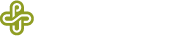 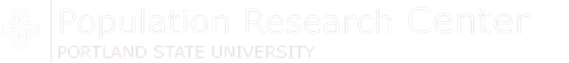 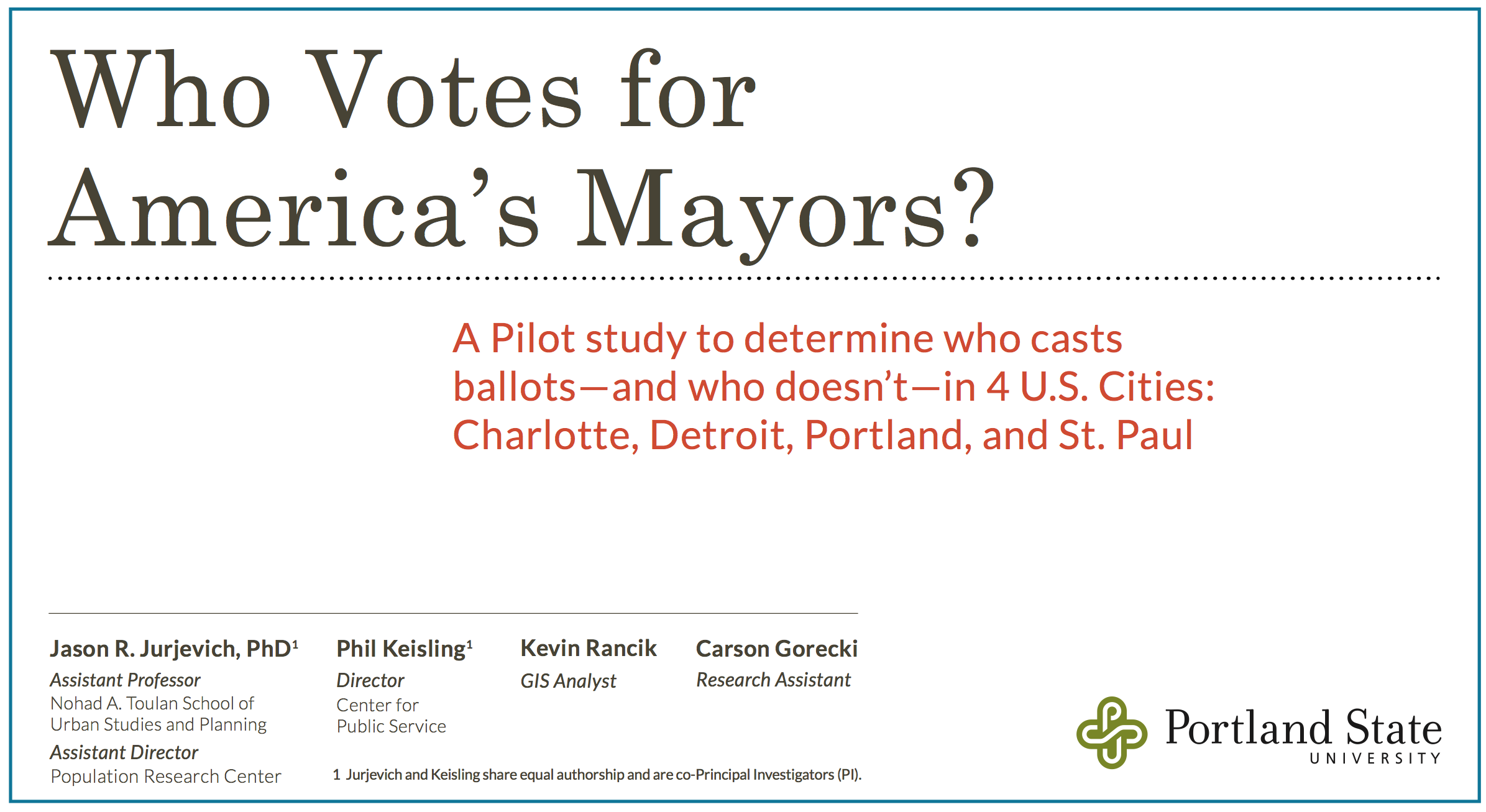 Research funded by the John S. and James L. Knight Foundation
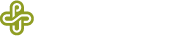 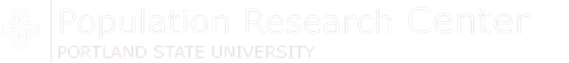 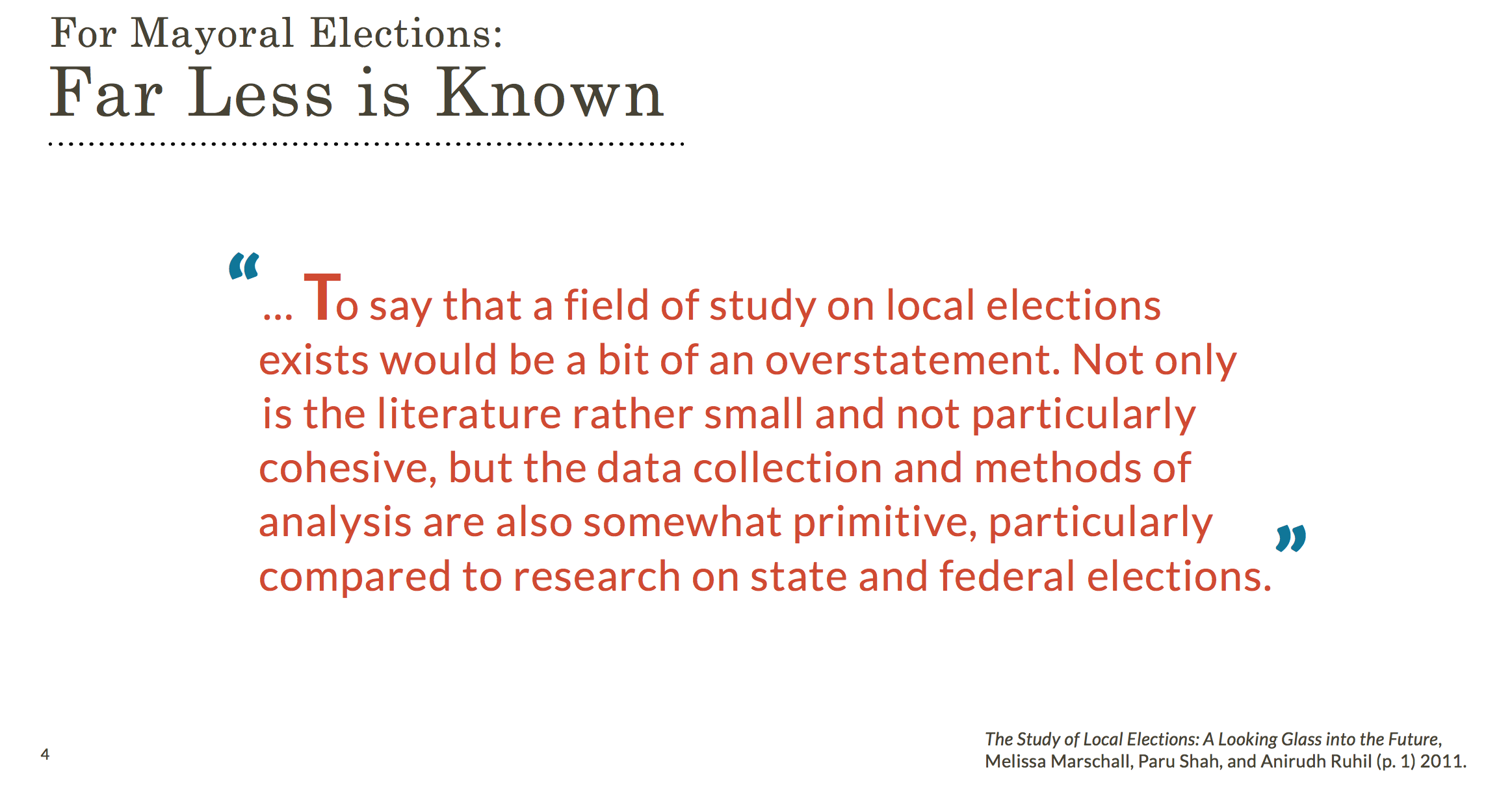 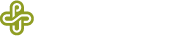 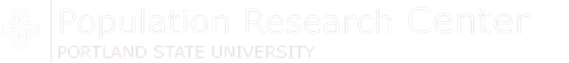 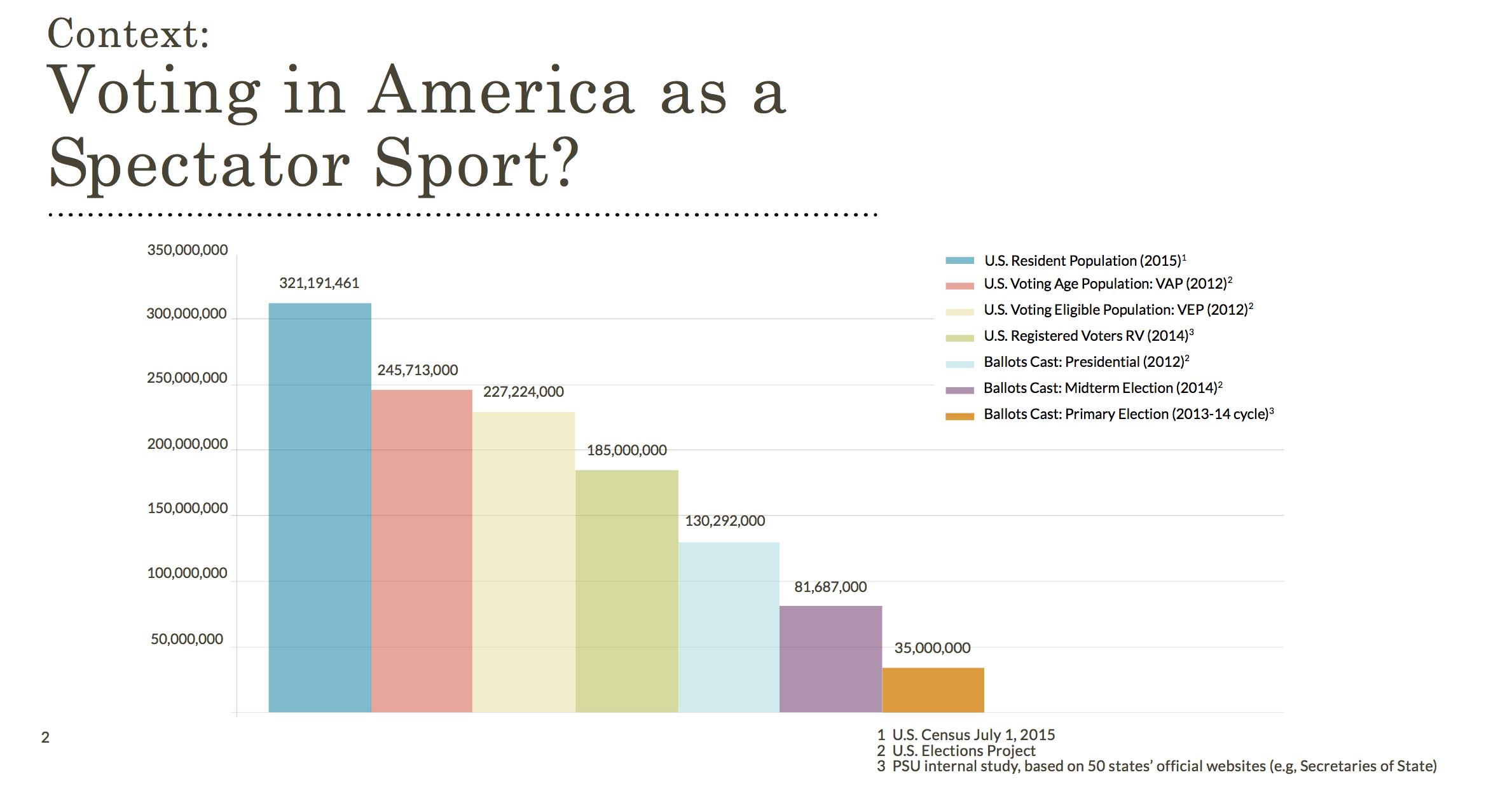 81%
57%
36%
15%
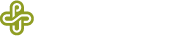 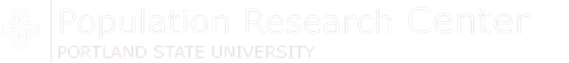 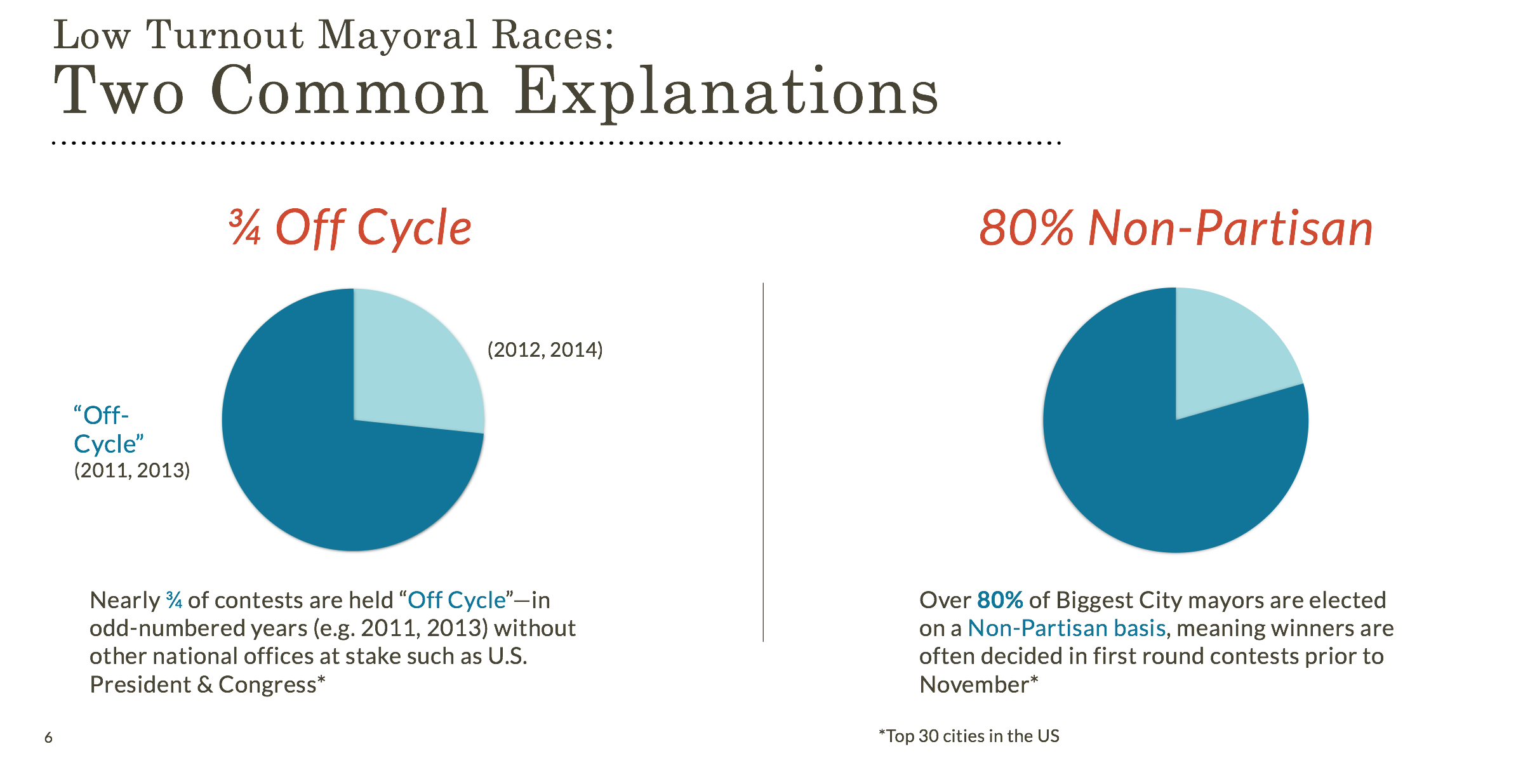 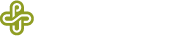 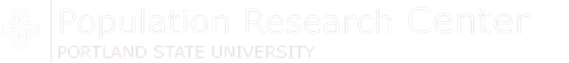 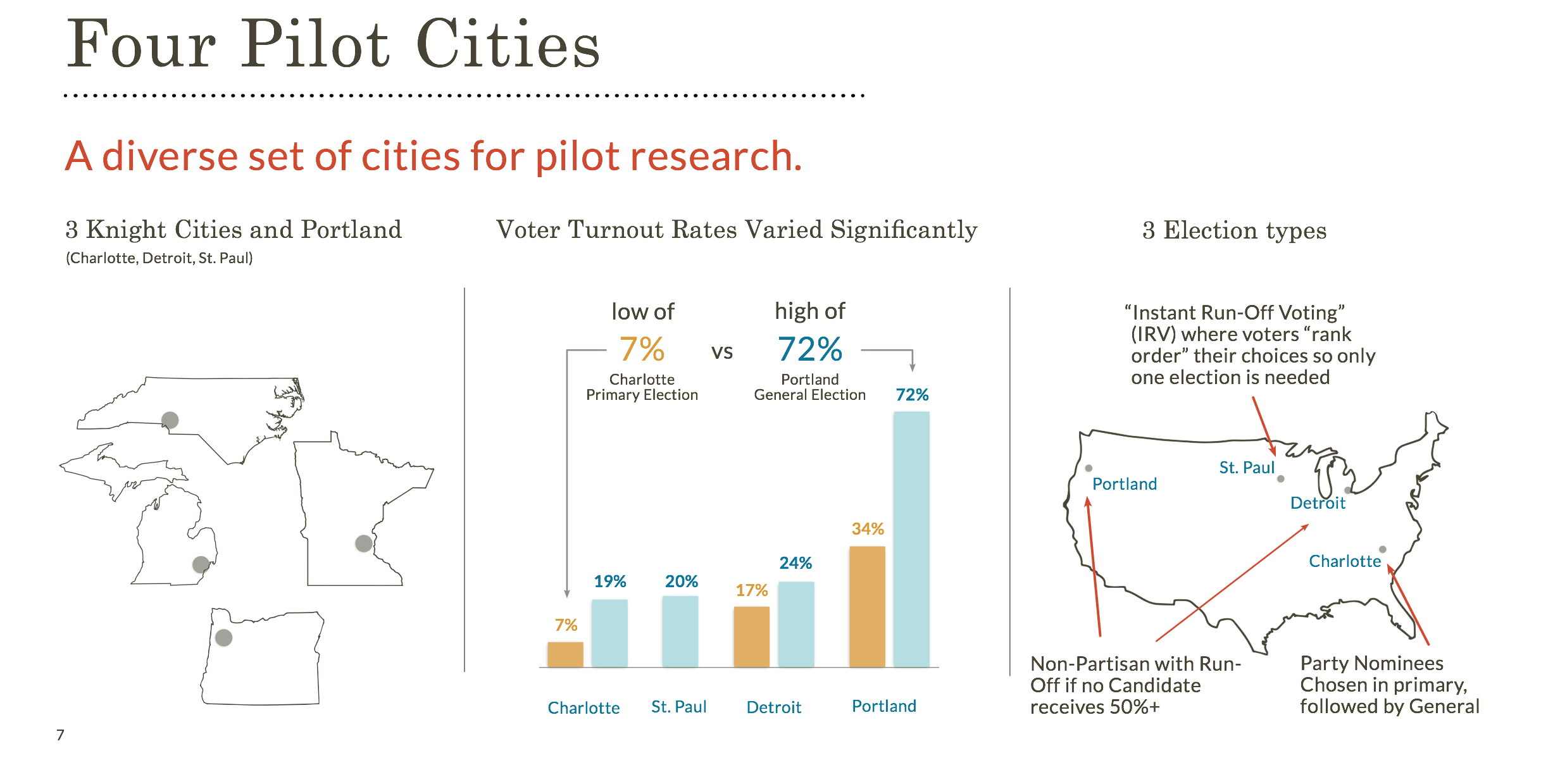 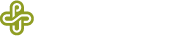 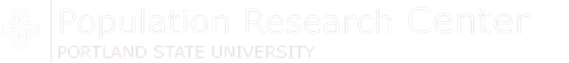 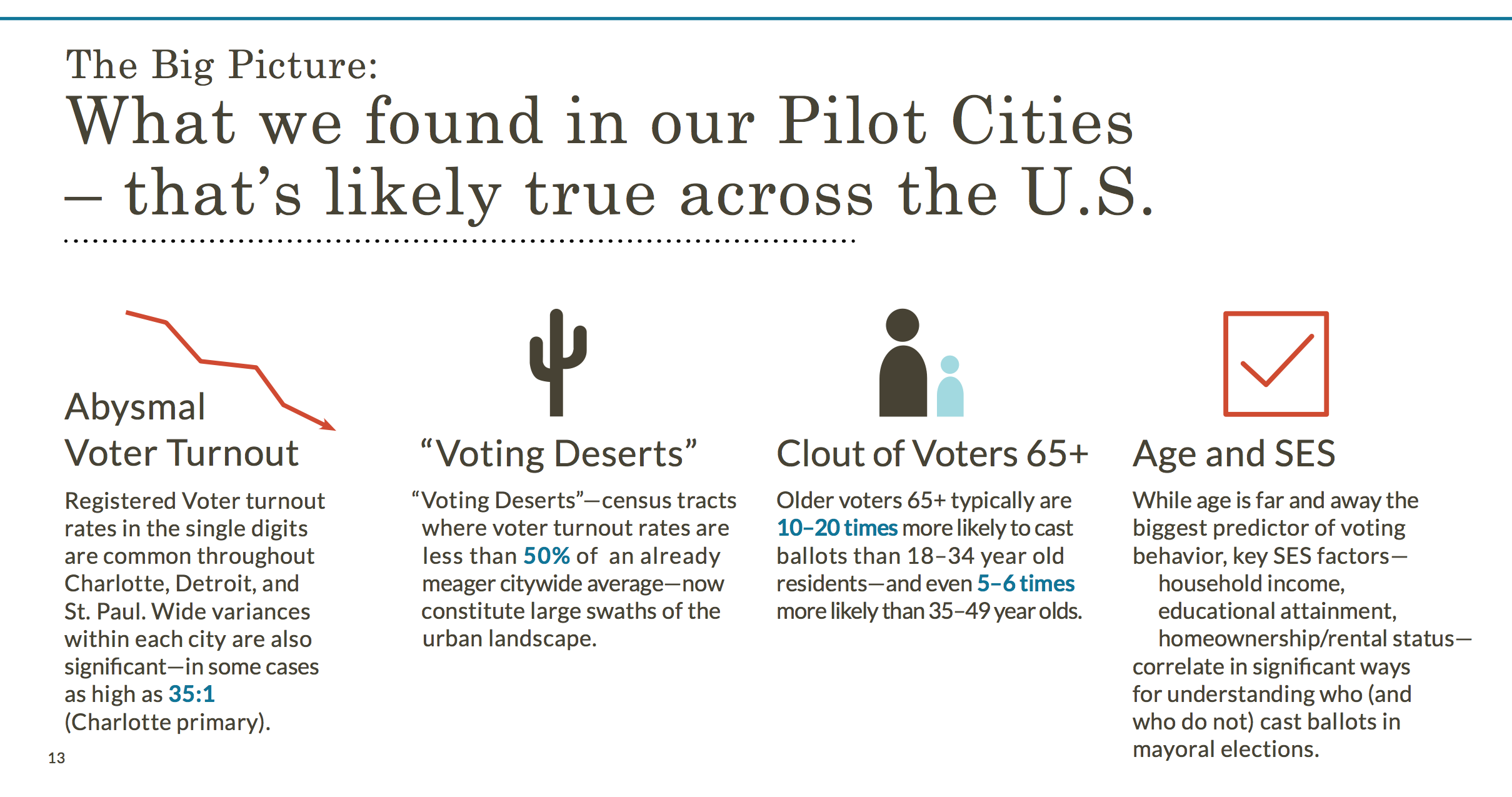 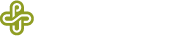 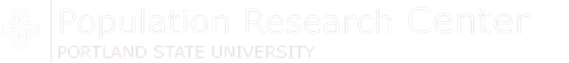 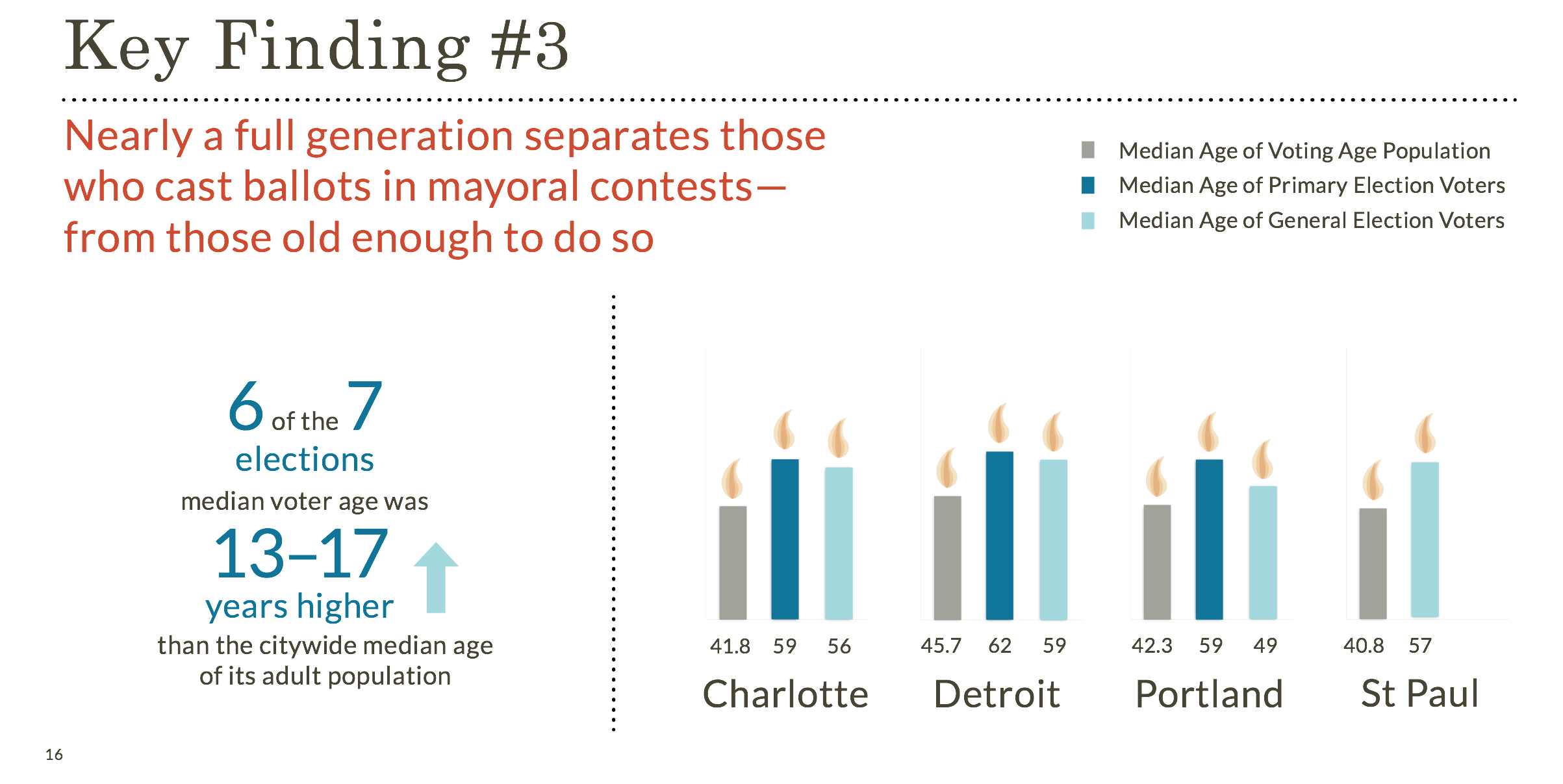 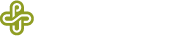 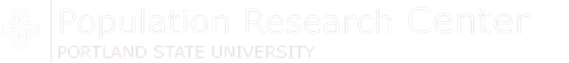 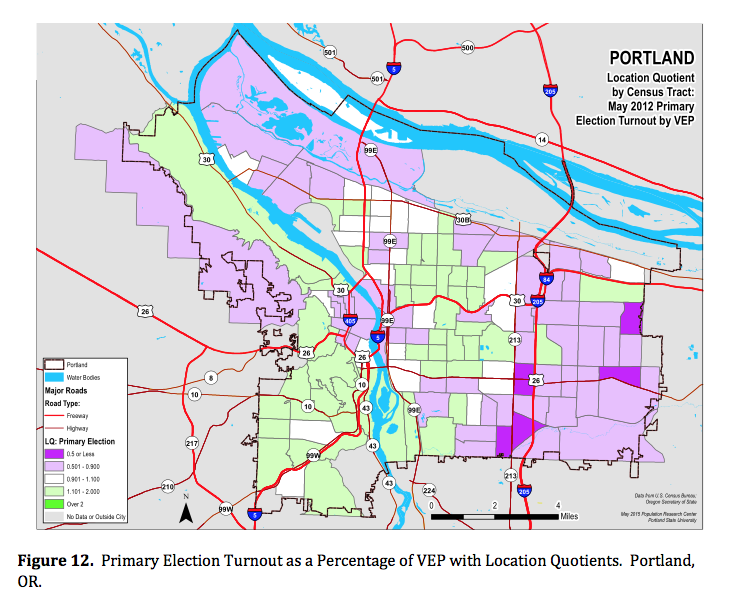 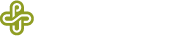 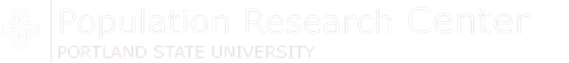 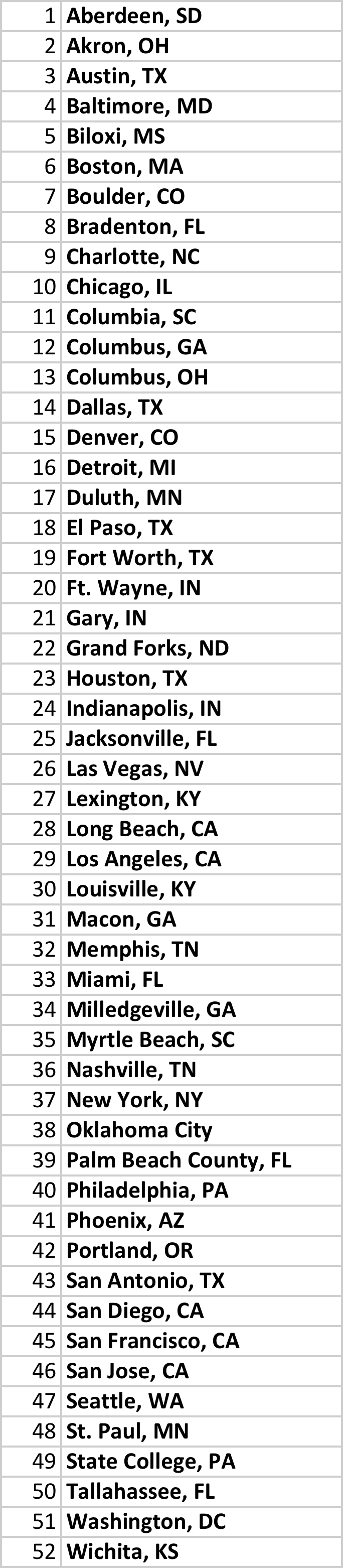 Who Votes for Mayor?  Phase II 
48 additional cities
2011-2015 mayoral voting cycles
Addressing 2 specific research questions:
To what extent are voters who cast ballots in municipal elections roughly representative—or not—of a city’s overall population?
Which demographic groups are over or underrepresented at the ballot box, and by how much?  Put another way, which demographic groups—and to what degree—play an inordinately large (or small) role in choosing who governs a city?

Deliverables
Mayoral Election Profile 1-pager
Open-source data download and visualization
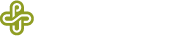 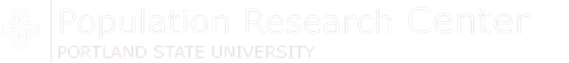 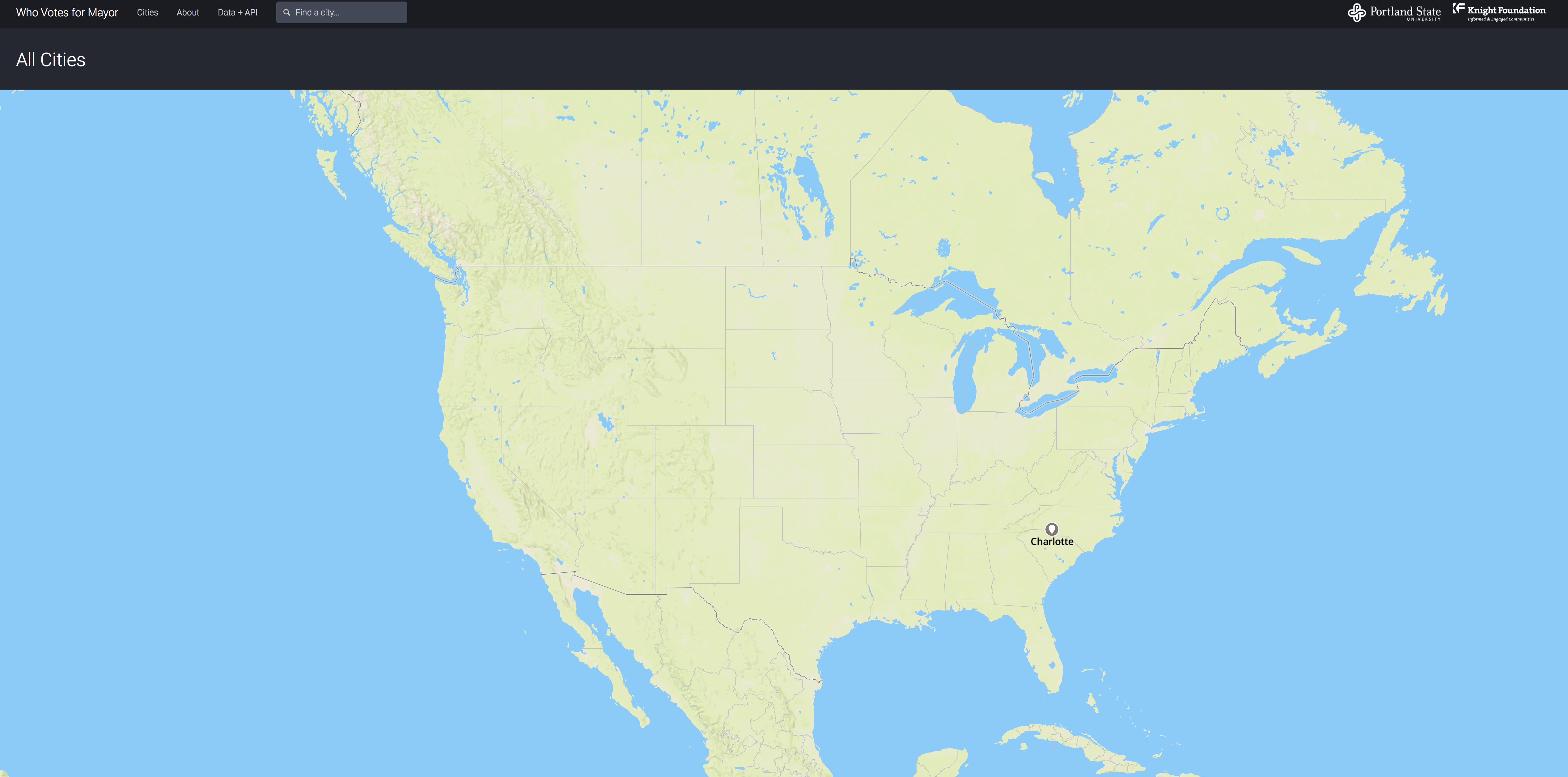 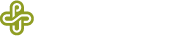 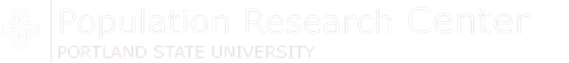 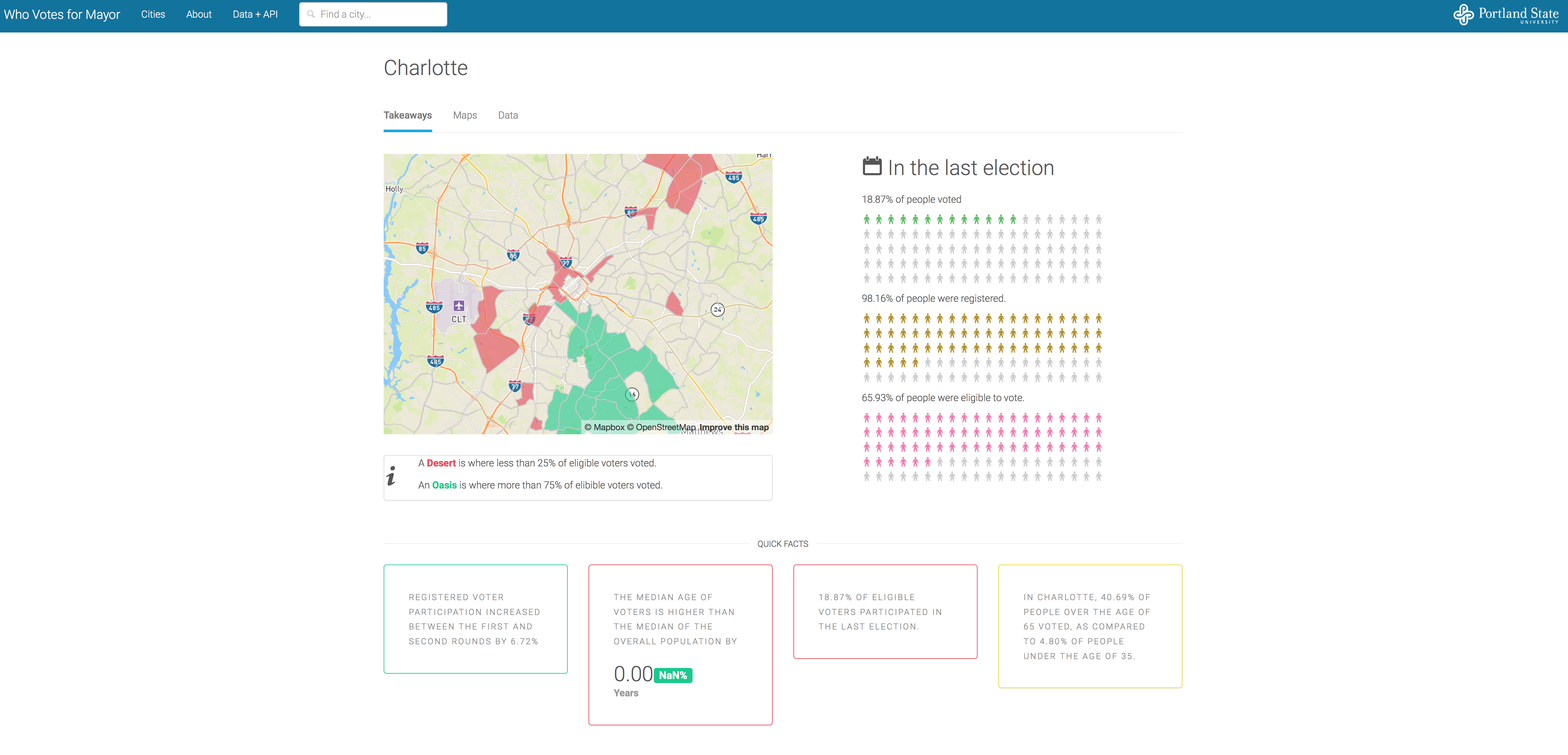 *Work still in progress
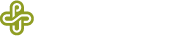 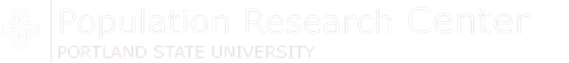 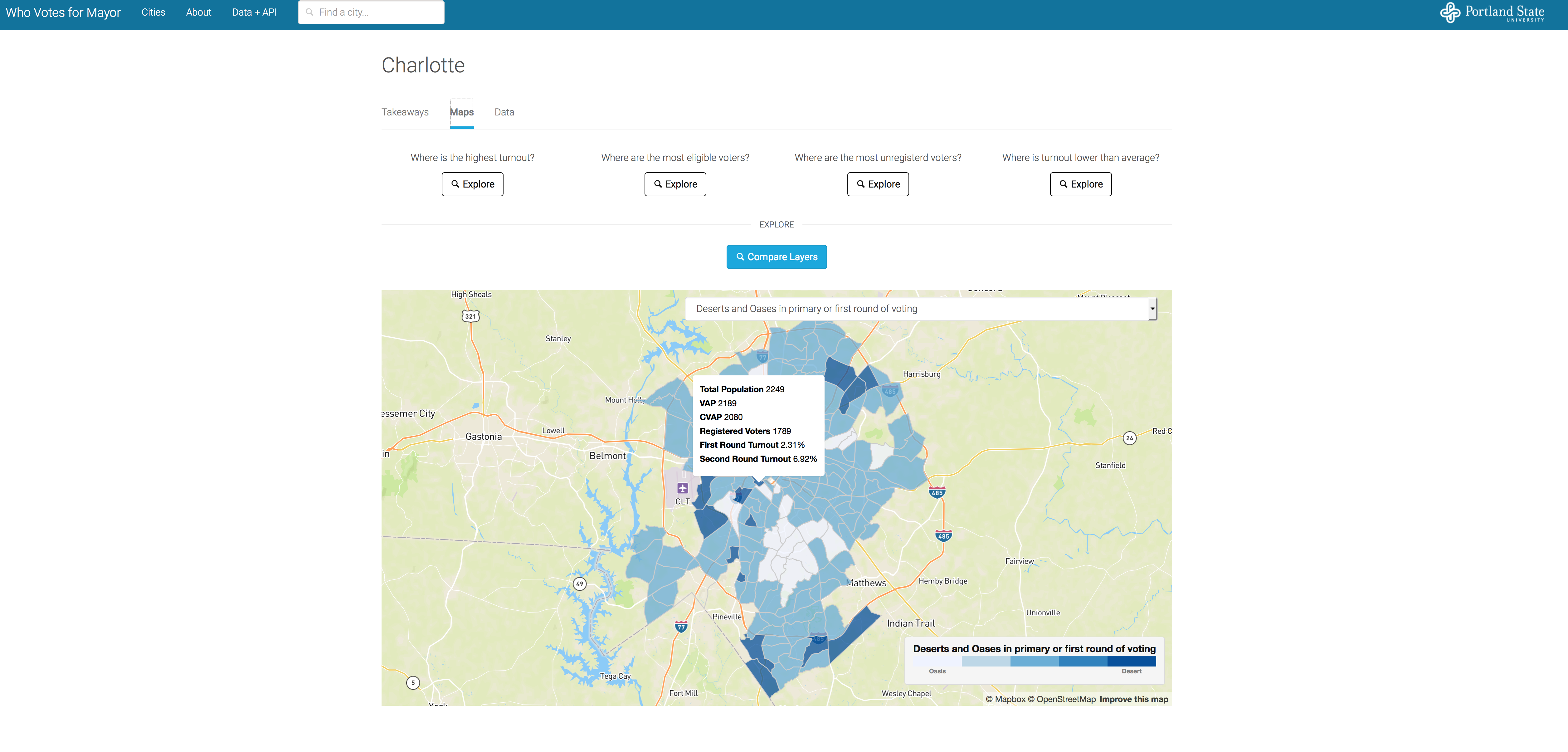 *Work still in progress
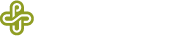 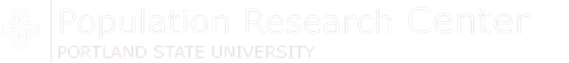 Implications and Takeaways
Voting data
To what extent is your state’s voting data comparable to others?
How accessible (and specifically, what variables are available) is your state’s voting data?
Recordkeeping format (i.e., point-in-time historical record)
U.S. Census Bureau data
Challenges of marrying voting data with census geographies, and data reliability issues (i.e., geographic scale)
Other technical issues 
MOE calculations
Voting-specific turnout calculations
Geocoding accuracy
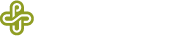 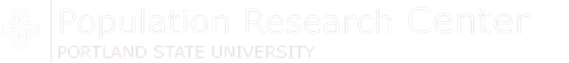 Recommendations
Policy
Using data analysis to:  1) examine the (un) representativeness of a city’s electorate, 2) highlight underrepresentation among specific groups, and; 3) make recommendations to increase voter participation
Example:  Motor Voter Laws
Data
Recordkeeping and accessibility
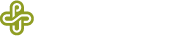 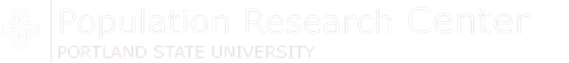 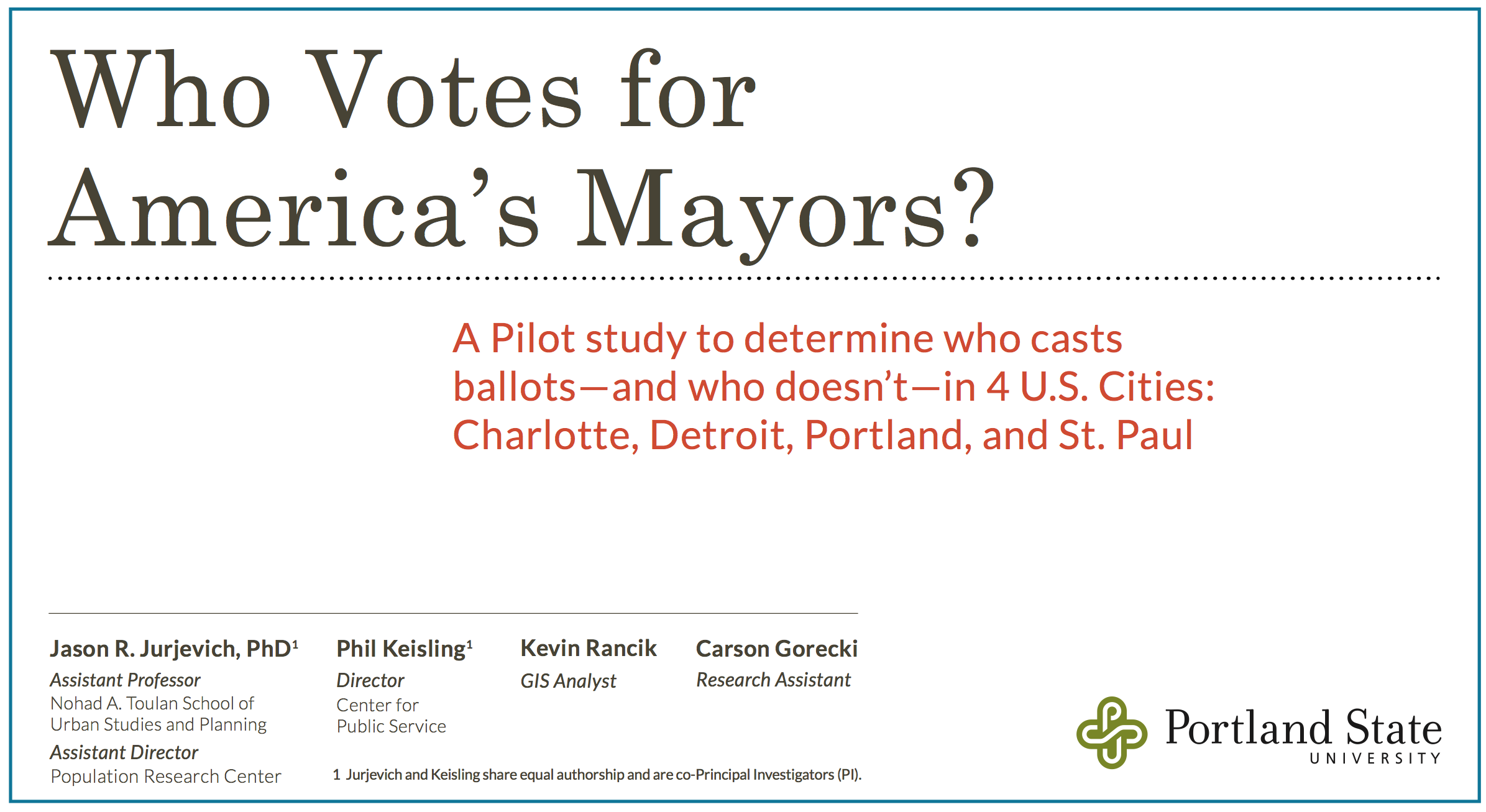 Research funded by the John S. and James L. Knight Foundation
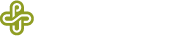 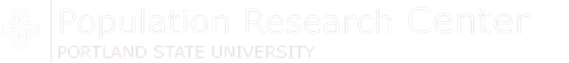 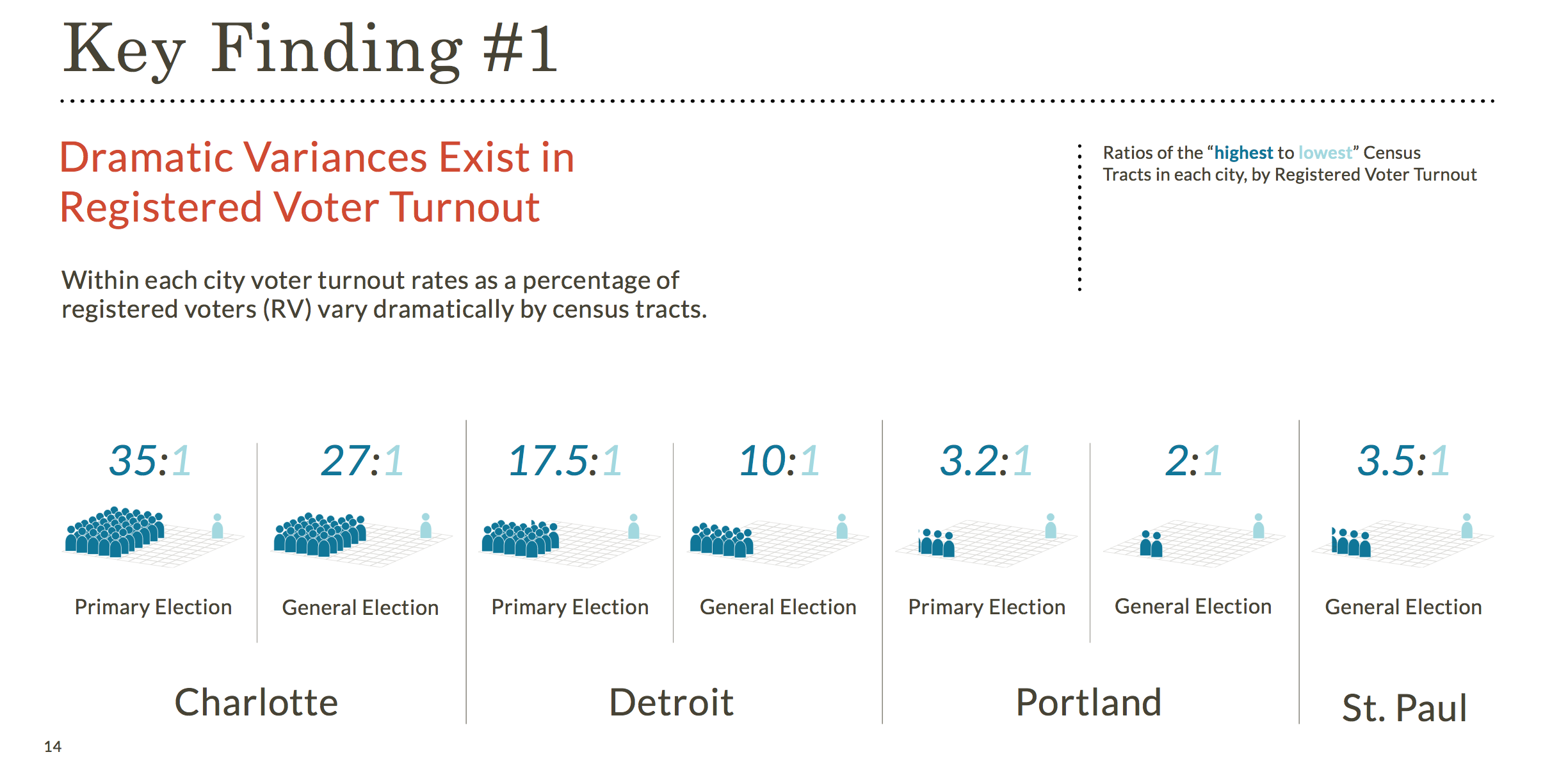 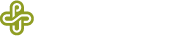 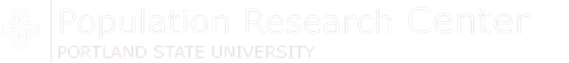 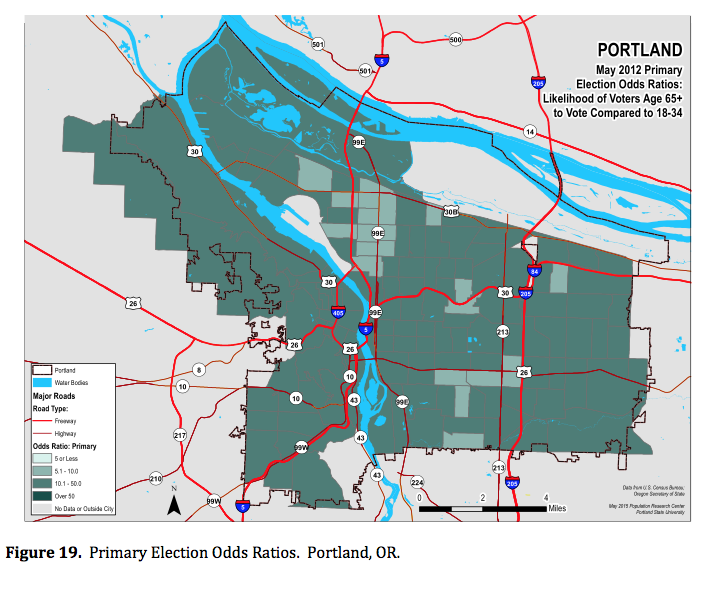 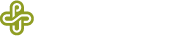 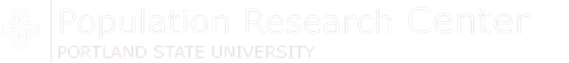 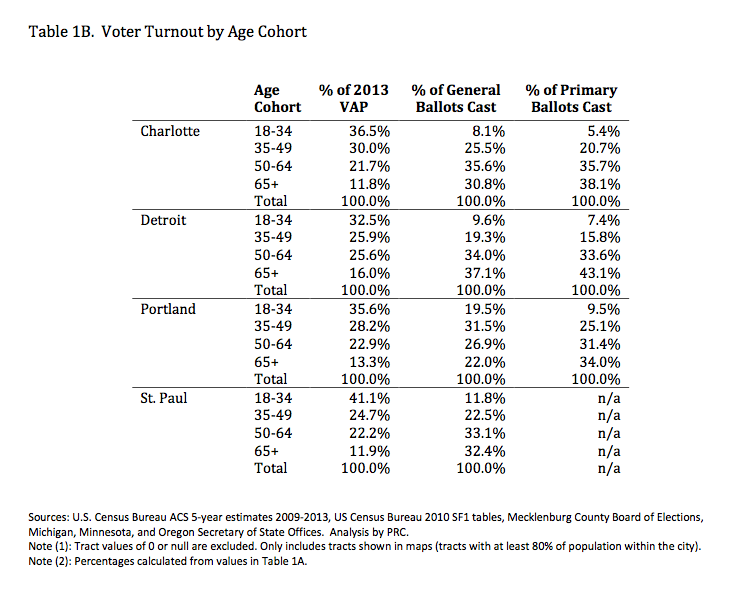 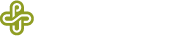 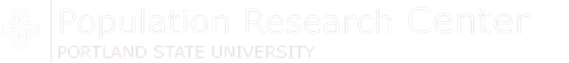 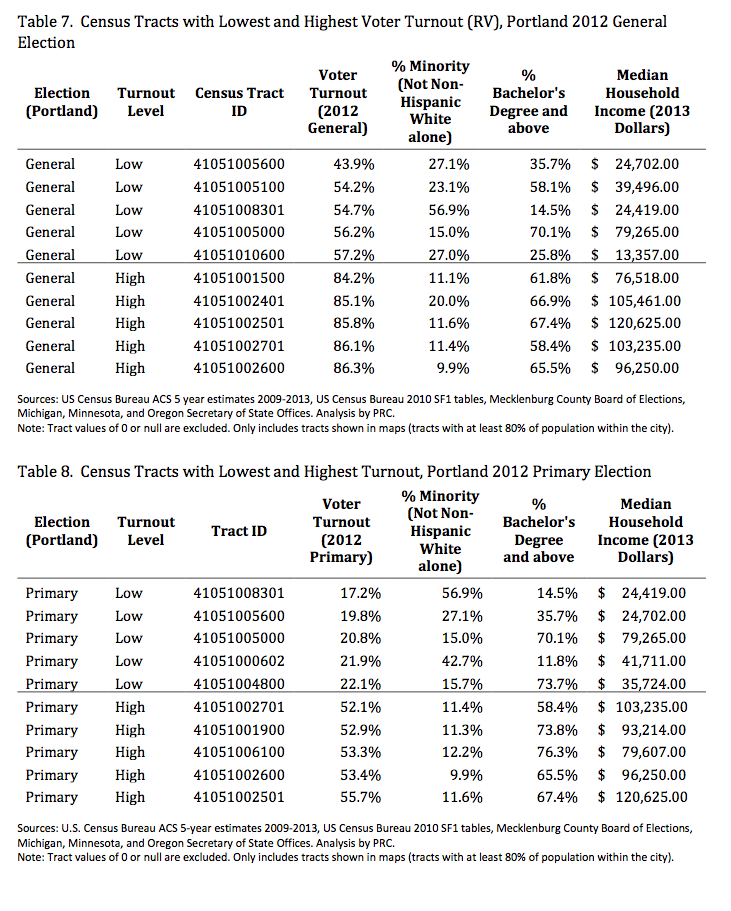